AFÁZIE
Zuzana audová	isabela plánková
Eliška bulířová	veronika podhorská
Tereza kudělová	lucie stárková
Kristýna lejsková
TIPY
VYMEZENÍ TERMÍNU
ETIOLOGIE
SYMPTOMATOLOGIE
KLASIFIKACE
DIAGNOSTIKA
TERAPIE
AFÁZIE U DĚTÍ
VIDEO
AFÁZIE
TIPY
CESTA Z MLČENÍ				      TERAPIE AFÁZIE
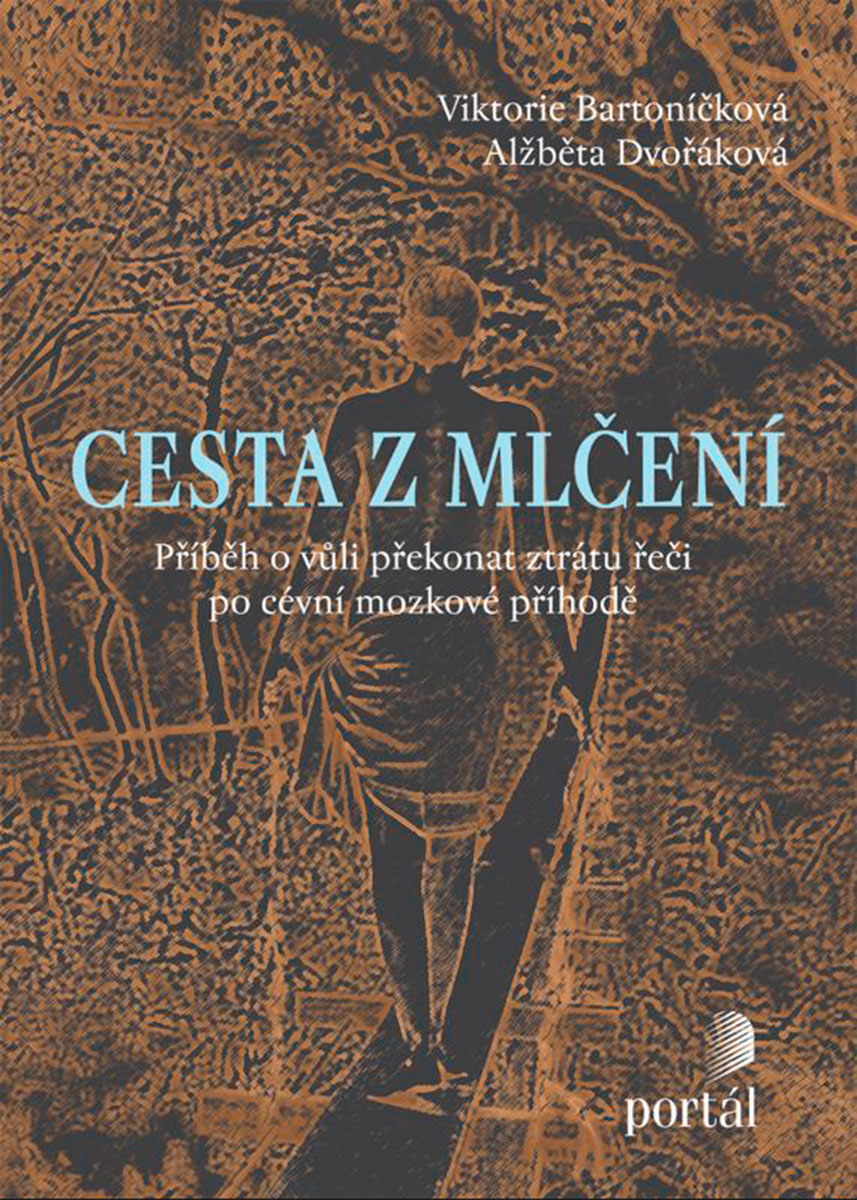 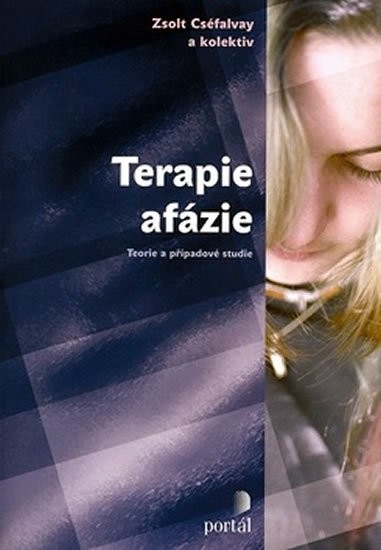 VYMEZENÍ TERMÍNU
VYMEZENÍ TERMÍNU
získané organické narušení komunikační schopnosti
zasaženy všechny modality řeči: receptivní, expresivní, mluvená i psaná
v různé míře zasaženy všechny jazykové roviny
vyšší kortikální porucha
vyšší kortikální činnost = „specificky lidská aktivita, která zajišťuje psychickou činnost člověka, koordinuje a řídí vnitřní funkce organizmu i jeho komunikaci s vnějším prostředím“
agnozie, apraxie, akalkulie, alexie, poruchy orientace v prostoru, …
subobor: logopedie-afaziologie
mezioborová spolupráce: neurologie, neurochirurgie, neurolingvistika, neuropsychologie, psycholingvistika, logopedie, …
ETIOLOGIE
ETIOLOGIE
plně vyvinutá řeč + poškození dominantní hemisféry mozku = afázie
doprovází různá neurologická onemocnění:
ložisková poškození korových a podkorových oblastí mozku
nejčastější příčiny vzniku:
cévní mozkové příhody (ischemie = snížení prokrvení, hemoragie = krvácení)
úrazy mozku (komoce, kontuze, komprese)
mozkové nádory, operace mozku
encefalitidy a meningoencefalitidy (záněty mozku a mozkových blan)
intoxikace CNS (drogy, alkohol, …)
degenerativní onemocnění CNS
SYMPTOMATOLOGIE
SYMPTOMATOLOGIE
závisí na:
typ poškození CNS + kde a v jakém rozsahu je lokalizováno
věk postiženého člověka
důležité příznaky:
řeč fluentní (plynulá) nebo nonfluentní
narušení receptivní nebo expresivní složky řeči
NEJČASTĚJŠÍ SYMPTOMY
parafázie = deformace slov různého typu a stupně
fonemické = slovní tvar je deformovaný, lze ale porozumět významu
žargonové = těžká slovní deformace
sémantické = neschopnost vybavit si dané slovo
parafrázie = snížená schopnost až nemožnost větného vyjádření
perservace = ulpívání na předchozím podnětu a při dalších odpovědích
logorhea = překotná mluva se sníženou srozumitelností
anomie = porucha pojmenování
neologismy = slova tvořena gramaticky chybně
poruchy rozumění = jsou velmi časté, je proto důležité se na porozumění zaměřit při vyšetření
KLASIFIKACE
KLASIFIKACE
nejednotná klasifikace (pohled medicínský, psychologický, lingvistický, …)
nejzákladnější dělení:
senzorická (receptivní, Wernickeho)
motorická (expresivní, Brocova)
totální (globální)
BOSTONSKÁ KLASIFIKACE AFÁZIE
19. st., Broca a Wernicke
silné a slabé stránky řečových modalit (pojmenování, fluence konverzační řeči, porozumění mluvené řeči a opakování)
neplynulé afázie:
globální afázie				 – izolovaná afázie
Brocova afázie				 – transkortikální motorická afázie
plynulé afázie:
Wernickeho afázie			 – konduktivní afázie
animická afázie			 – transkortikální senzorická afázie
LURIJOVA KLASIFIKACE AFÁZIE
koncepce funkčních bloků a kortikálních zón mozku
stejná porucha porozumění může vzniknout z různých příčin (jiná lokace postižení mozku)
afázie vzniklé při lézích přední oblasti mozku:
dynamická afázie
eferentní motorická afázie
afázie vzniklé při poškození zadních oblastí mozku:
aferentní motorická afázie			– sémantická afázie	
akusticko-amnestická afázie			– amnestická afázie
senzorická afázie
DIAGNOSTIKA
DIAGNOSTIKA
různé cíle diagnostiky:
určit přítomnost afázie v klinickém obraze (screening afázie)
určit typ a stupeň afázie, zjistit mechanismus narušení
zmapovat úroveň každodenní komunikace pacienta při existujícím narušení (diagnostikování funkční komunikace)
analyzovat specifické symptomy afázie
orientační vyšetření: lékaři (neurologové)
komplexní vyšetření: klinický logoped
KLASIFIKAFE TESTŮ AFÁZIE
SCREENINGOVÉ TESTY
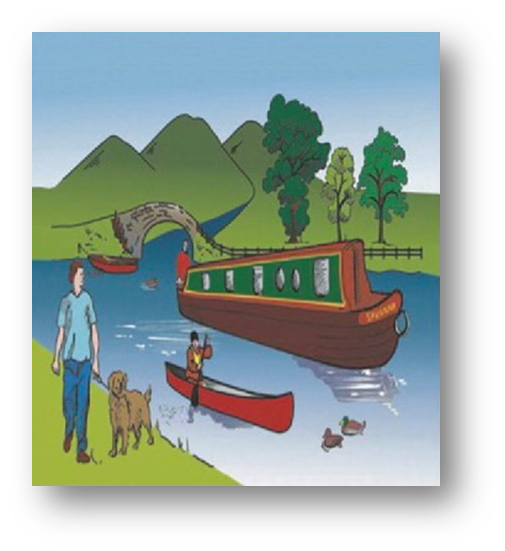 AST (Aphasia Screening Test)
MAST (Mississippi Aphasia Screening Test):
9 subtestů
https://www.fnbrno.cz/data/files/NK/2009/MASTcz%20záznamový%20list.pdf
FAST (Frenchay Aphasia Screening Test):
dějový obrázek a tvary
KOMPLEXNÍ TESTY
kvantitativně orientované testy:
způsob a kvalita řešení úlohy
WAB (Western Aphasia Battery)
kvalitativně orientované testy:
symptomy afázie a jejich rozsah
Lurijovo neuropsychologické vyšetření, PALPA (Psycholinguistic Assessment of Language Processing in Aphasia)
testy funkční komunikace:
úroveň každodenní komunikace a její efektivita
CADL-2 (Communicative Activities in Daily Living), CAPPA (Conversation Analysis Profile of People with Aphasia)
SPECIÁLNÍ TESTY
Token test:
barevné tvary
BNT (Boston Naming Test):
pojmenovávání obrázků
BAT (Bilingual Aphasia Test)
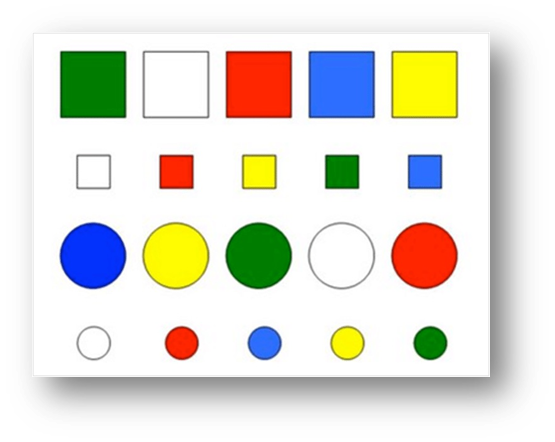 TERAPIE
TERAPIE
zaměření na specifické potřeby a silné stránky pacienta
dělení terapie (IDH klasifikace) → 3 roviny terapie:
obnova narušené funkce – izolované jaz. funkce (čtení, psaní, …)
stimulace nebo reedukace
kognitivně-neuropsychologický přístup
NKS – komplexnější postupy
podpora kompenzačních mechanismů
kresba jako komunikační nástroj
zmírnění následků postižení (psychosociální důsledky, izolace)
skupinová terapie (simulace přirozených situací)
expresivní složka řeči
postupy využívané při výrazných poškozeních 
produkce jen několika slabik/slov
kresba při konverzaci:
levohemisferální léze: zjednodušená kresba, dobře rozpoznatelná forma
pravohemisferální léze: mnoho detailů, zkreslená forma kresby
melodicko–intonační terapie:
zpívání známého textu (léze levé hem.) → aktivizace funkce pravé hemisféry
expresivní složka řeči
vysoce automatizované formy řeči:
součástí většiny vyšetřovacích postupů (MAST, WAB, …)
stimulace produkce řeči
verbální automatismy = materiál mechanicky naučený v dětství (abeceda, číselné řady, dny v týdnu, …)
opakování → fixace = priming
pacienti v akutní, subakutní a chronické fázi afázie
kognitivně-neuropsychologický přístup
intenzivní, dlouhodobá terapie je pro většinu pacientů efektivní
dnes: i krátká terapie může být efektivní
při plánování terapie logoped potřebuje:
získat info o NKS pacienta a mozkové lézi
vytvořit hypotézu o předpokládaném narušení 
realizovat vyšetření a analyzovat výsledky
vytvořit detailní postup terapie zaměřený na zjištěné deficity
plánovat analýzu výsledků během a po terapii
PRAGMATICKY ORIENTOVANÁ TERAPIE
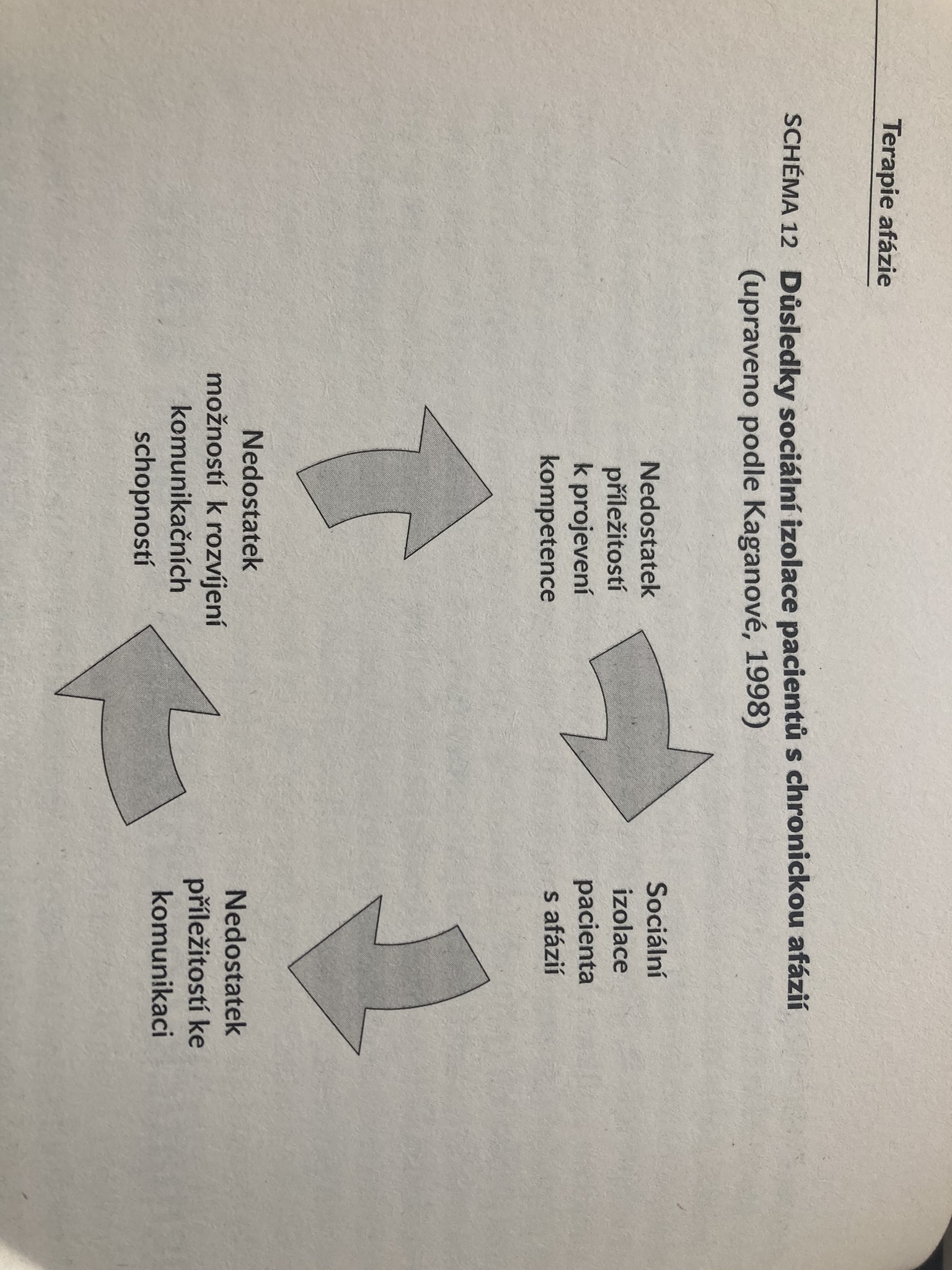 zlepšení funkční komunikace v každodenní komunikaci
celkové zmírnění důsledků
sociální izolace → nedostatek komunikačních příležitostí
skupinová terapie → nácvik funkční komunikace
AFÁZIE U DĚTÍ
AFÁZIE U DĚTÍ
dětská vývojová afázie
nehotové postižení řeči (vývoj řeči ještě nebyl ukončen)
kdy byl mozek postižen (vývojová etapa řeči) + celková a rozumová vyspělost dítěte + způsob výchovy
ETIOLOGIE AFÁZIE U DĚTÍ
hlavní etiologické faktory:
úrazy hlavy a mozku
další:
cévní onemocnění, epilepsie, encefalitida, mozkový absces, mozkový nádor, degenerativní onemocnění CNS, …
postižení teprve vyvíjející se řeči
postižené řečové schopnosti ještě nebyly zautomatizovány
SYMPTOMY AFÁZIE U DĚTÍ
deficity v oblastech:
porozumění řeči			 – nalézání vhodných slov
slovní pohotovosti			 – abstraktnější a diferencovanější sl. zásoby
formulace a struktury vyprávění 	 – sluchové krátkodobé paměti
motorická, senzorická i globální
symptomy:
porucha expresivní složky (řečové produkce)
poruchy fluence (neplynulost, zadrhávání)
dysgramatismy, hledání slov, parafrázie, poruchy artikulace
poruchy čtení a psaní
VIDEO
AFÁZIE – ROZHOVOR S PANÍ HELENOU
OBSAH
CSÉFALVAY, Zsolt, 2007. Terapie afázie: teorie a případové studie. Praha: Portál. ISBN 978-80-7367-316-1.
KLENKOVÁ, Jiřina. Logopedie: narušení komunikační schopnosti, logopedická prevence, logopedická intervence v ČR, příklady z praxe. Praha: Grada, 2006. Pedagogika (Grada). ISBN 978-80-247-1110-2.
VIDEO
https://www.youtube.com/watch?v=b5N0ksdpfkg&ab_channel=PetraSviderkov%C3%A1
OBRÁZKY
https://www.semanticscholar.org/paper/A-Screening-Tool-to-Detect-Stroke-Aphasia%3A-of-Test-Paplikar-Iyer/9cfe05cdd685345b4b98588f00d56cfdac866081/figure/0
https://www.researchgate.net/figure/Tokens-used-in-the-Token-Test_fig11_266558490
ZDROJE
DĚKUJEME ZA POZORNOST!
Zuzana audová	isabela plánková
Eliška bulířová	veronika podhorská
Tereza kudělová	lucie stárková
Kristýna lejsková